Welcome MES Students!!
Intros
Name
Moved from (if applicable)
Current city
Last degree
Most recent or current job
Environmental interests
MES information
MES Handbook
Everything you need to know about MES!
Your responsibility to review
We hold you to these policies
MES Website
Course schedule
Jobs/internships
Resources
[Speaker Notes: -turn in last sheet at end of orientation
-your responsibility to review]
MES Degree = 72 credits
32 core classes
3 classes first year
1 class Fall of final year
24 electives (8 must be MES electives)
8 internship/contract credits
8 MPA (4-credit only) credits
8 transfer credits (including special)
Summer courses
16 thesis
Winter and spring quarter of final year
Things to Know Now
12 credits/quarter maximum
This means one elective and one core
Waitlists
Contact faculty
Please drop classes or waitlists you are no longer interested in
Deadlines
Register by October 3
Course Catalog
Has class location and books
More Degree Information
Full time: 12 credits over 6 quarters
Part-time: 8 credits or less up to 16 quarters
Candidacy: write and present candidacy paper in second core class; review of academics to date
Duration: Finish in 4 years
Thematic Areas: Energy & Climate Change; Sustainable Communities; Ecology
[Speaker Notes: Part time is typically 9 quarters or 3 years]
Handouts
Degree planning worksheet
Checklist to help you figure out what classes you need
Sample schedules
In depth for full and part time
Main requirement is to take core in sequence and to work on thesis after core and 12 elective credits are finished
Communication from MES
Subscribe to MES Weekly
Internships
Jobs
Conferences
Regular emails - PLEASE READ!
Core classes
MESA – student rep at fac meetings
mes-students@lists.evergreen.edu
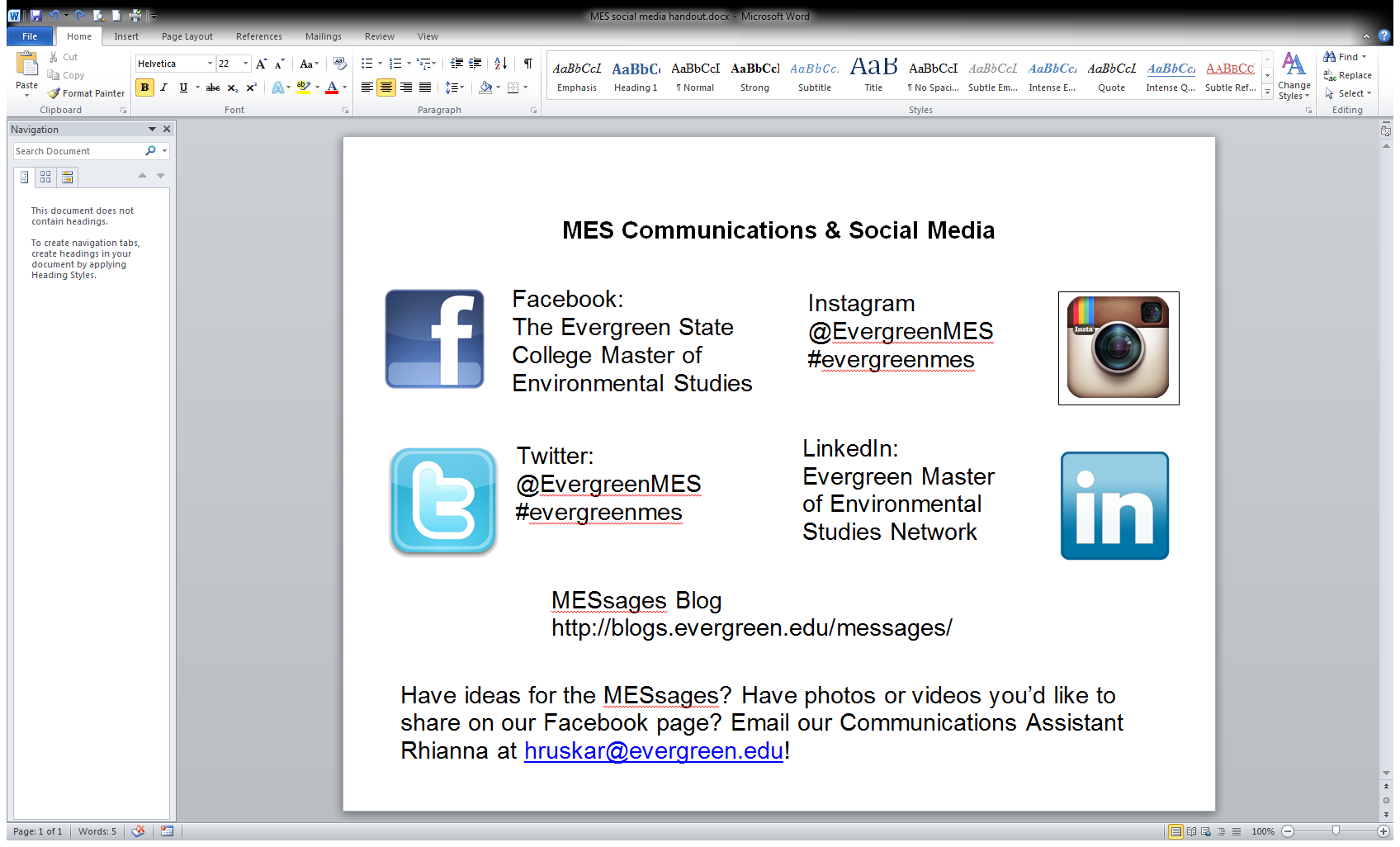 [Speaker Notes: Instagram login
evergreenmes
EvergreenMES]
MES Advising
When you have a question: 
Handbook
MES website
Check your Evergreen email
Registration & Records website
my.evergreen.edu 
Contact Gail
You’re Invited
Welcome Back Reception
Tue, September 30, 5-5:45
Grad Student Lounge, Lab 1, Rm 3023
MES provides the beverages
Students, bring an “after school snack”, your own plate, cup, napkin, and silverware!
Mt. Rainier Hike (Pinnacle Saddle)
Saturday, October 4
Check email for details!
Intros – Day 2
Name
What elective you are taking (if you’re taking one)
Who are you?
I live in:
Olympia
Tumwater
Lacey
Elsewhere in Thurston County
Tacoma area
Seattle area
Outside Thurston County (but not Seattle or Tacoma)
Who Are You?
Decade you graduated from high school
60s
70s
80s
90s
00s
None of the above
Who are you?
I was born in this time zone:
Pacific
Mountain
Central
Eastern
None of the above
Who are you?
Preferred outdoor spot
Ocean/Beach
Mountains
Rivers
Lakes
Forest
Snow
Desert
None of the above
Who are you?
Favorite form of caffeine
Coffee
Tea
Chocolate
Pop (or soda for you non-Northwesterners)
Energy drink
None of the above or Nothing